Департамент образования и науки Курганской области ГБУ «Центр помощи детям»
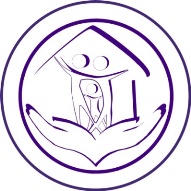 Организация работы психолого-педагогического консилиума в образовательной организации
Трофимова Н.С.,
Педагог-психолог ЦПМПК Курганской области
Нормативно-правовые акты
Федеральный закон РФ от 29 декабря 2012 г. № 273-ФЗ «Об образовании в Российской Федерации»
Приказ Министерства образования и науки РФ от 20 сентября 2013 г. № 1082 «Об утверждении Положения о ПМПК»
Федеральный государственный образовательный стандарт начального общего образования, утвержденным приказом Министерства просвещения РФ от 31 мая 2021 г.        № 286
Федеральный государственный образовательный стандарт начального общего образования обучающихся с ограниченными возможностями здоровья, утвержденный приказом Минобрнауки России от 19 декабря 2014 г. №1598 (с изменениями и дополнениями              от 8 ноября 2022 г.)
Федеральный государственный образовательный стандарт образования обучающихся с умственной отсталостью (интеллектуальными нарушениями), утвержденный приказом Министерства образования и науки  России от 19 декабря 2014 г. №1599
Приказ Министерства просвещения РФ от 22 марта 2021 г. № 115 «Об утверждении  порядка организации и осуществления образовательной деятельности по основным общеобразовательным программам – образовательным программам начального общего, основного общего и среднего общего образования»
Распоряжение об утверждении примерного положения о психолого-педагогическом консилиуме образовательной организации, утвержденное распоряжением Министерства просвещения Российской Федерации от 9 сентября 2019 г. № Р-93
2
ФЗ «Об образовании в РФ»  от 29 декабря 2012 г. № 273-ФЗ
Статья 2. п. 16
Обучающийся с ОВЗ – физическое лицо, имеющее недостатки в физическом и (или) психическом развитии, подтверждённые ПМПК и препятствующие получению образования без специальных условий
Статья 79
Содержание образования и условия организации обучения и воспитания обучающихся с ОВЗ определяется адаптированной образовательной программой (АОП) а для инвалидов в соответствии с индивидуальной программой реабилитации (ИПР)
Статья 2. п. 28
Адаптированная образовательная программа – образовательная программа, адаптированная для обучения лиц с ОВЗ с учётом особенностей их психофизического развития, индивидуальных возможностей и при необходимости коррекцию нарушений развития и социальную адаптацию указанных лиц
ФЗ «Об образовании в РФ»  от 29 декабря 2012 г. № 273-ФЗ
Статья 42. Психолого-педагогическая, медицинская и социальная помощь обучающимся, испытывающим трудности в освоении ООП, развитии и социальной адаптации
Психолого-педагогическая, медицинская и социальная помощь оказывается детям на основании заявления или согласия в письменной форме их родителей (законных представителей)
Цель и задачи ППк
Цель: создание оптимальных условий обучения, воспитания, развития, социализации и адаптации обучающихся посредством психолого-педагогического сопровождения
Задачи:
выявление трудностей в освоении ОП, особенностей в развитии, социальной адаптации и поведении обучающихся
разработка рекомендаций по организации психолого-педагогического сопровождения обучающихся
консультирование участников образовательных отношений по вопросам актуального психофизического состояния и возможностей обучающихся; содержания и оказания им психолого-педагогической помощи, создание специальных условий получения образования
контроль за выполнением рекомендаций ППк
5
Состав ППк
Председатель ППк- заместитель руководителя организации
Заместитель председателя ППк (определённый из числа членов ППк при необходимости)
Педагог-психолог
Учитель-логопед
Учитель-дефектолог
Социальный педагог
Секретарь ППк (определённый из числа членов ППк)
6
Деятельность ППк
Заседания ППк подразделяются на плановые и внеплановые. Периодичность заседаний определяется запросом ОО
Деятельность специалистов ППк осуществляется бесплатно
Специалисты, включённые в состав ППк, выполняют работу в рамках основного рабочего времени
Специалисты составляют индивидуальный план работы в соответствии с планом заседаний ППк и запросами участников образовательных отношений
7
Обследование обучающегося
Процедура и продолжительность обследования определяются исходя из задач обследования
Обследование осуществляется по инициативе родителей (ЗП) или сотрудников ОО и производится ТОЛЬКО с письменного согласия родителей (ЗП)
Может проводится коллегиально или индивидуально специалистами ППк
По данным обследования каждым специалистом составляется заключение
8
Ведущий специалист
На период подготовки к ППк и последующей реализации рекомендаций обучающемуся назначается ведущий специалист: учитель и/или классный руководитель, воспитатель или другой специалист
9
Выявление обучающихся с трудностями в обучении
10
Рекомендации ППк(на основе заключения ПМПК)
Рекомендации ППк по организации психолого-педагогического сопровождения обучающегося с ОВЗ конкретизируют, дополняют рекомендации ПМПК
разработка АООП, ИУП
адаптация КИМов
использование специальных учебников, учебных пособий и дидактических  материалов
предоставление услуг тьютора, ассистента (помощника) оказывающего обучающемуся необходимую техническую помощь, услуг по сурдопереводу, тифлопереводу, в том числе на период: адаптации обучающегося в ОО, учебную четверть, полугодие, учебных год, на постоянной основе; индивидуально или на группу обучающихся
проведение групповых и (или) индивидуальных коррекционных занятий
11
Рекомендации ППк (на основе медицинского заключения)
Рекомендации ППк по организации психолого-педагогического сопровождения обучающегося с ОВЗ на основе медицинского заключения могут включать условия обучения, воспитания и развития, требующие организации обучения по ИУП, учебному расписанию, организации медицинского сопровождения, в том числе:
дополнительный выходной день
организация увеличения/ снижения двигательной нагрузки в течение учебного дня
предоставление дополнительных перерывов для приёма пищи, лекарств
снижение объема учебной нагрузки (по медицинским показаниям)
предоставление услуг ассистента (помощника), оказывающего необходимую техническую помощь
12
Рекомендации ППк(для обучающихся с трудностями в обучении и (или) поведении)
Рекомендации ППк по организации психолого-педагогического сопровождения обучающегося испытывающего трудности в освоении ООП, развитии и социальной адаптации могут включать:
проведение групповых и (или) индивидуальных коррекционно-развивающих и компенсирующих занятий с обучающимися
разработку ИУП обучающегося
адаптацию учебного материала и КИМов
профилактику асоциального (девиантного) поведения обучающегося
другие условия психолого-педагогического сопровождения обучающегося в рамках компетенции ОО

Рекомендации по организации психолого-педагогического сопровождения реализуются на основе письменного согласия родителей (ЗП)
13
Контроль выполнения рекомендаций ППк
порядок контроля выполнения рекомендаций ППк определяется образовательной организацией,  ППк (в форме локального акта ОО или решения ППк)
механизм и график проведения контроля выполнения рекомендаций ППк должен быть понятен всем участникам образовательных отношений
программа сопровождения должна иметь возможность внесения в неё корректировок с учётом результатов эффективности рекомендаций ППк (должна быть утверждена ППк)
14
Документация ППк
Приказ о создании ППк с утверждённым составом специалистов ППк
Положение о ППк
План работы ППк на год
Журнал учета заседаний ППк и обучающихся, прошедших ППк
Журнал регистрации коллегиальных заключений ППк
Журнал обращения к специалистам ППк
Журнал регистрации направлений на ПМПК
Протоколы заседаний ППк
Карта развития обучающегося
Отчёт о работе ППк за год
15
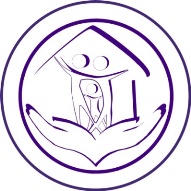 СПАСИБО
ЗА ВНИМАНИЕ
Адрес нашего сайта
www.centr45.ru